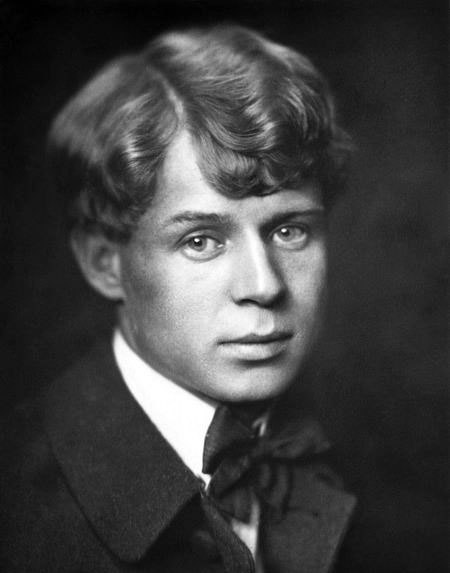 С. А. Есенин
 (1895-1925)
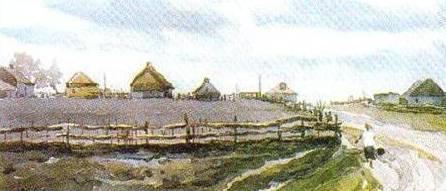 Село Константиново
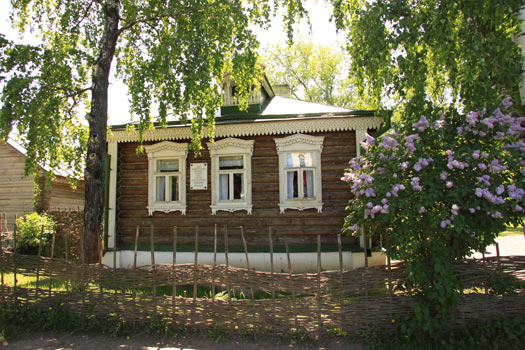 Дом-музей С.Есенина
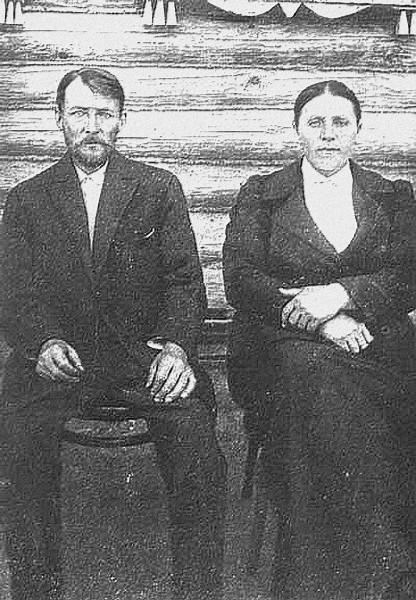 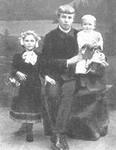 Дед и бабушка
Есенин с сестрами
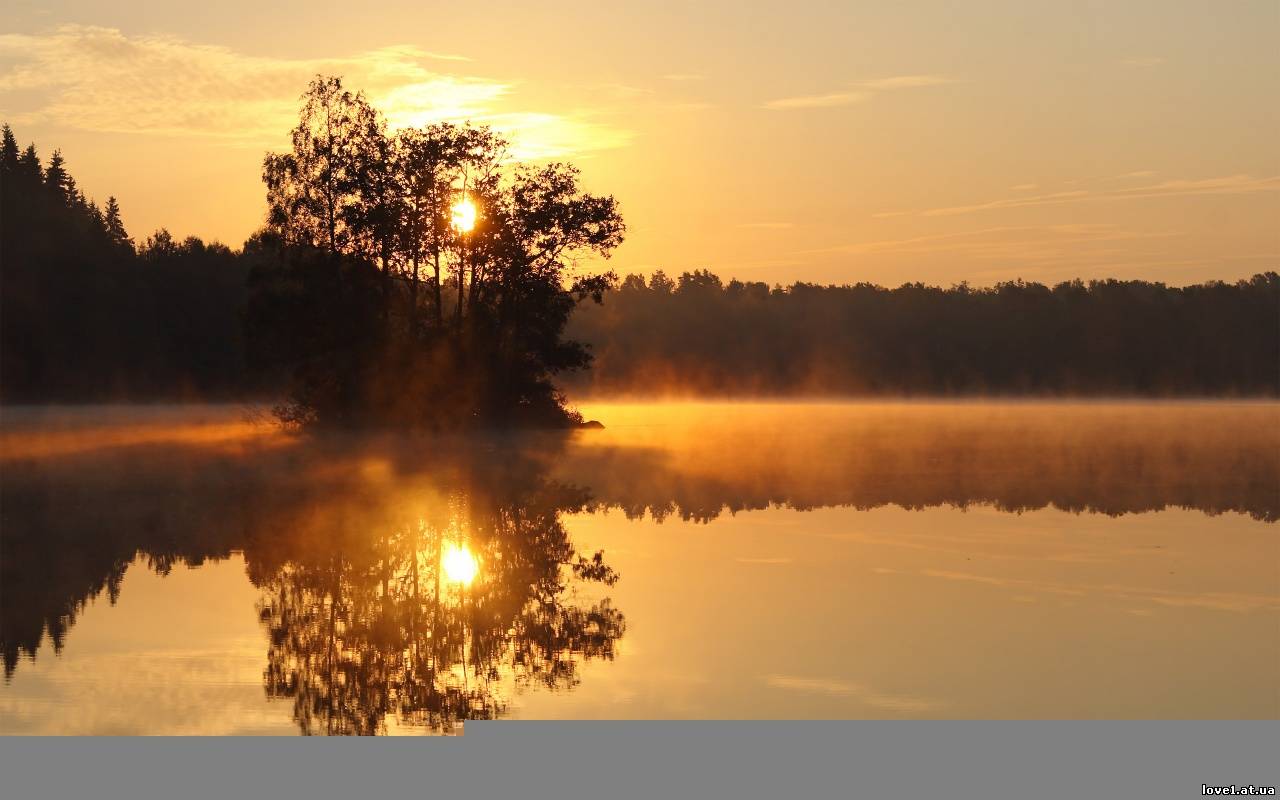 С добрым утром!
Задремали звезды золотые,Задрожало зеркало затона,Брезжит свет на заводи речныеИ румянит сетку небосклона.Улыбнулись сонные березки,Растрепали шелковые косы.Шелестят зеленые сережки,И горят серебряные росы.У плетня заросшая крапиваОбрядилась ярким перламутромИ, качаясь, шепчет шаловливо:"С добрым утром!"
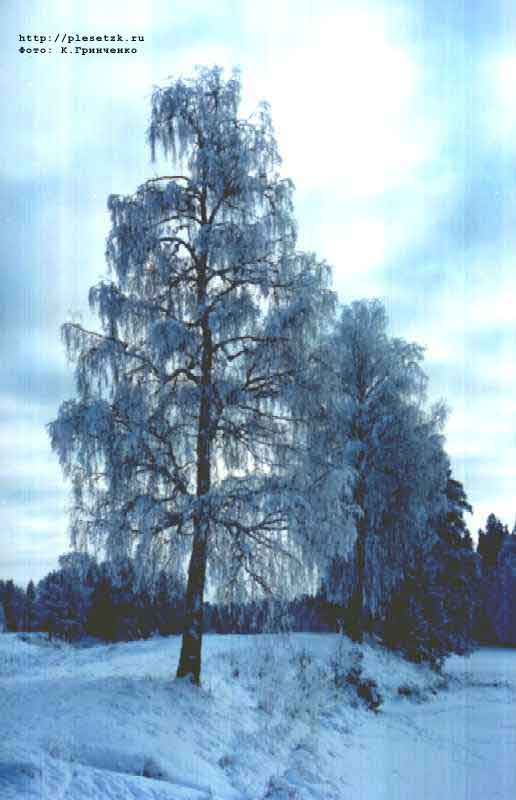 «Береза»
Белая березаПод моим окномПринакрылась снегом,Точно серебром.     На пушистых ветках     Снежною каймой     Распустились кисти     Белой бахромой.И стоит березаВ сонной тишине,И горят снежинкиВ золотом огне.     А заря, лениво     Обходя кругом,     Обсыпает ветки     Новым серебром
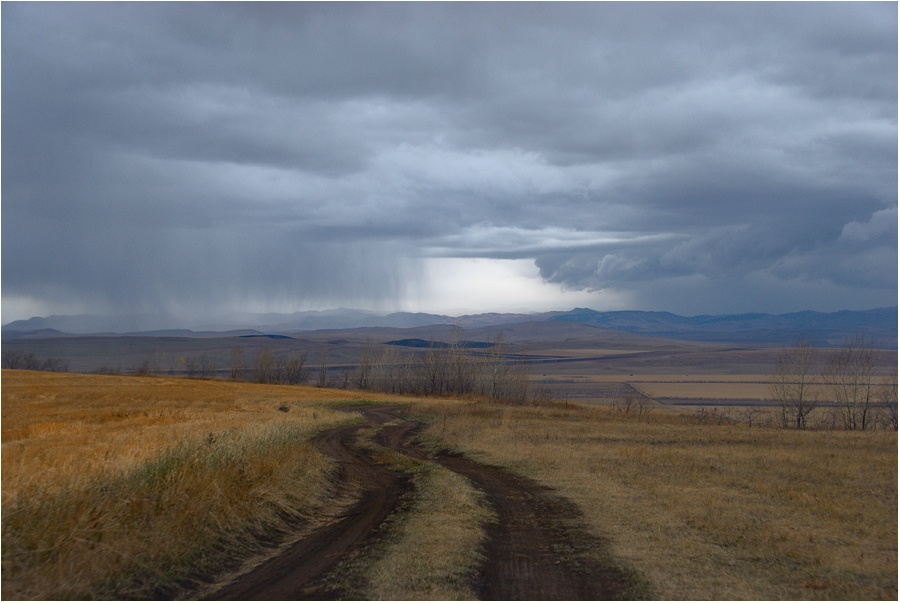 Нивы сжаты…
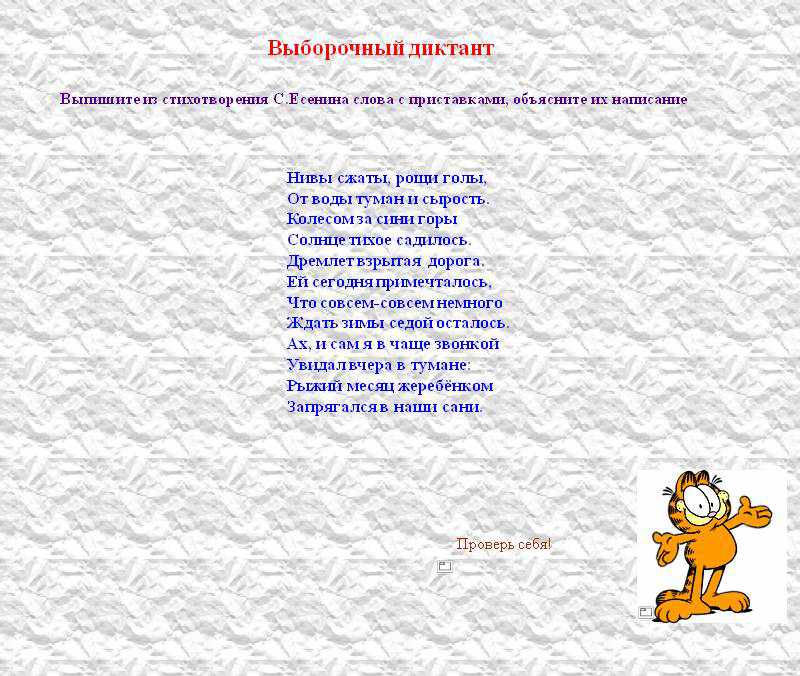 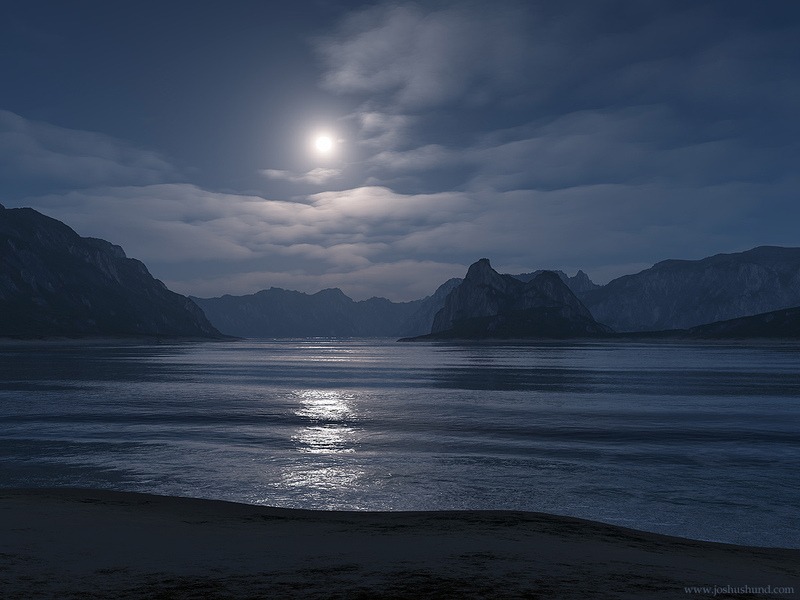 «Ночь»
Отговорила роща золотая
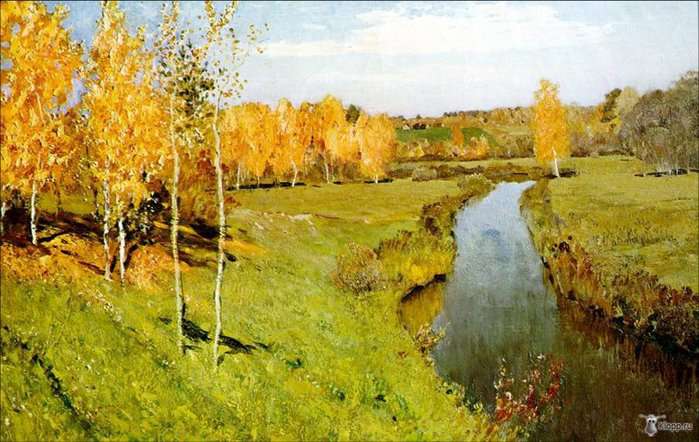 «Отговорила роща золотая…»
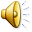 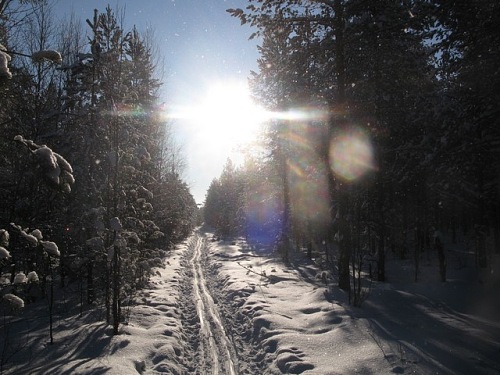 «Пороша»
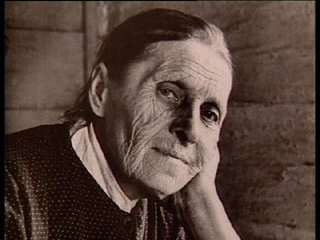 Ты жива еще, моя старушка?
Жив и я. Привет тебе, привет!
Сестре Шуре
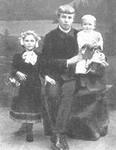 Я красивых таких не видел,Только, знаешь, в душе затаюНе в плохой, а в хорошей обиде -Повторяешь ты юность мою.Ты - мое васильковое слово,Я навеки люблю тебя.Как живет теперь наша корова,Грусть соломенную теребя?Запоешь ты, а мне любимо,Исцеляй меня детским сном.Отгорела ли наша рябина,Осыпаясь под белым окном?...
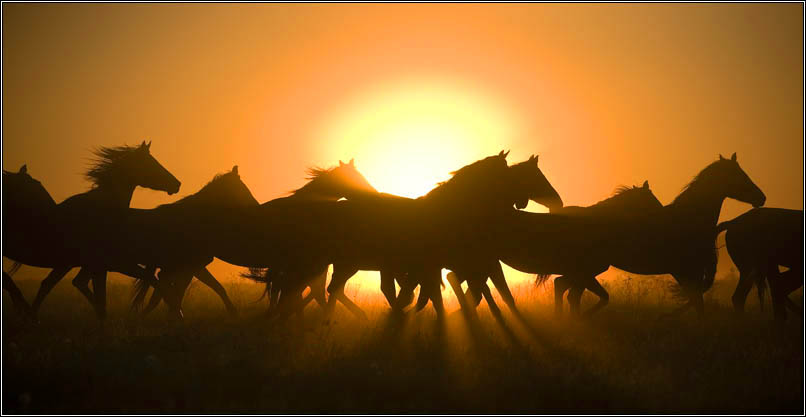 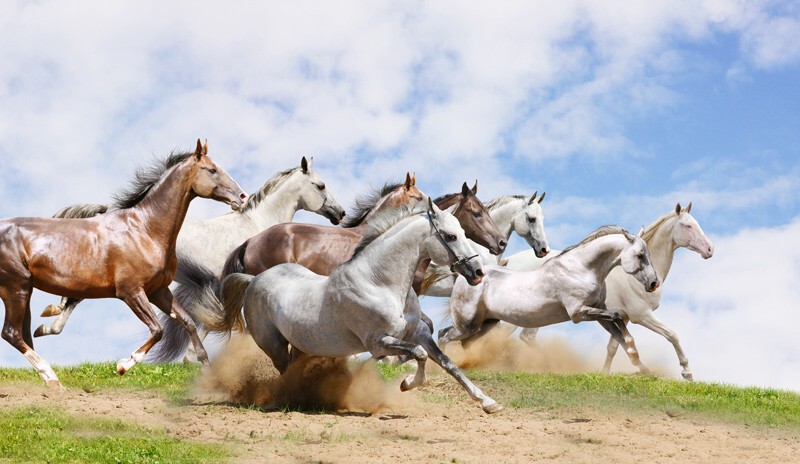 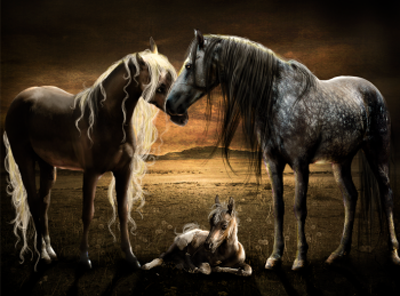 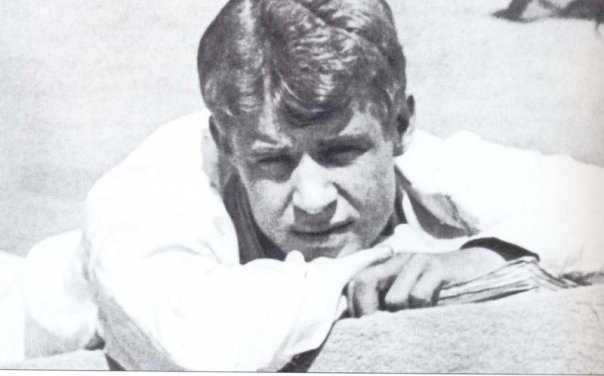 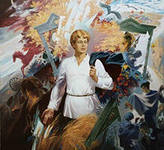 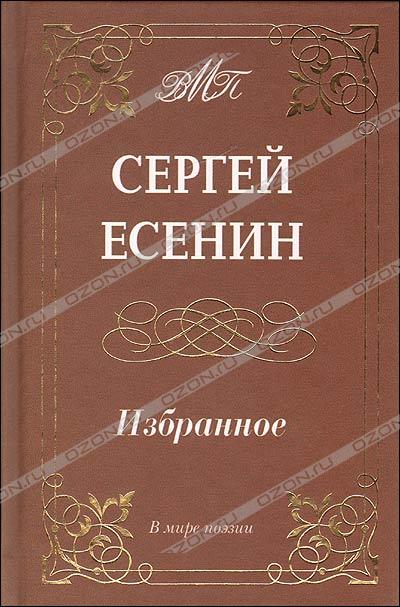 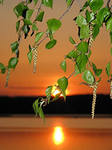 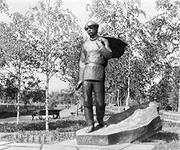 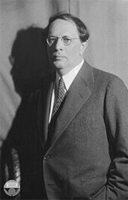 Его поэзия есть как бы разбрасывание обеими пригоршнями сокровищ его души». А. Толстой.
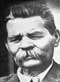 «Какой чистый и какой русский поэт». М. Горький.
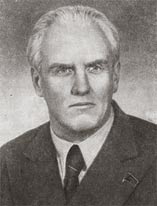 «Человек будущего так же будет читать Есенина, как его читаю люди сегодня. Сила и яркость его стихов говорят сами о себе. Его стихи не могут состариться. В их жилах течет вечно молодая кровь. Есенин – это вечное, как это озеро, как небо…» Н. Тихонов.
Не жалею, не зову, не плачу…
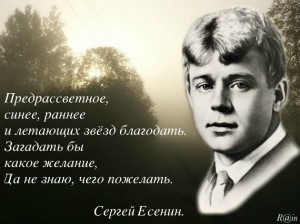 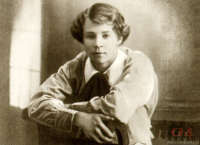 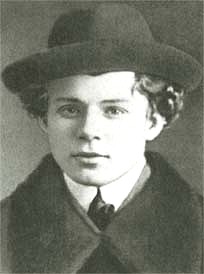 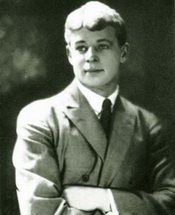 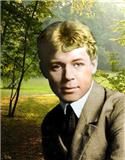